РЕСПУБЛИКАНСКИЙ  ЦЕНТР «СПИД»
Министерства здравоохранения  Кыргызской Республики
Информация к реформированию службы общественного здравоохранения, в части службы СПИД
22 января 2020 года
Зам. директора Бекболотов А. А.
Служба СПИД изначально была создана как организация, непосредственно оказывающая медицинские и профилактические услуг для лиц, живущих с ВИЧ и общего населения
(Сформирована служба)
1989 – 2003

13 – 120 ЛЖВ

233 штатных единиц:
2020 год 

7008 ЛЖВ

313 штатных единиц:
1,3 раза
60 раз
Лабораторные специалисты
Врачи клинических дисциплин
Эпидемиологи
Пандемический характер распространения ВИЧ  предпосылка для создания самостоятельных организаций  и развития инфраструктуры контроля за ВИЧ
Мировой уровень
Региональный уровень
Страновой  уровень
Деятельность службы СПИД и соотношение взаимодействия с организациями  здравоохранения
Нормативное регулирование
ДПЗиГСЭН
Служба СПИД
Обучение + консультирование/
лечение тяжелых случаев
ЦСМ
Эпид.расследование случаев ВИЧ
Подтверждение и
лабораторный контроль
Анализ и прогнозирование
Стат. отчет о количестве новых случаев ВИЧ – 
1 раз в месяц
Наблюдение за первичными пациентами. 
Менеджмент и логистика
Внедрение и актуализация системы 
электронного слежения за ВИЧ
Закупка АРВ-препаратов, 
диагностич.тестов
Предлагаемая Структура службы общественного здравоохранения
МЗ
Департамент ГСЭН 
и охраны общественного здоровья
НИИОЗ
Республиканский ЦПЗ и ГСЭН
РЦК и ООИ
ПЧО
Управ гигиены и эпидемиологии
Отдел бухучета и отчетности
Управ иммунопрофилактики
Управ санэпиднадзорам
Отдел АХО
Управ лабораторных исслед и экспертизы
Отдел ТР и работы 
с ЕАЭС
Управ по укреп здоровья и коммуникации
Отдел госзакупок
Отдел санэпидэкспертизы и услуг
Отдел радиационной безопасности
Управ по борьбе со СПИД/ВИЧ
Орг метод отдел
Межрайонные центры профилактики и контроля в обл. сан.эпид. благополучия населения
21
Соотношение финансирования мер в области ВИЧ
Гос.бюджет
Доноры
Оптимизированный бюджет: новые случаи ВИЧ
При сравнении с текущим бюджетом, к 2030 при оптимизированном на 200% бюджете, предполагается что дополнительно: 
55% новых случаев ВИЧ может быть предотвращено (приблизительно 5,000 новых случаев)
90% reduction in HIV infections by 2030 from 2010
Источник: Модель Оптима, 2019
Оптимизация при разных бюджетах: новые смерти в связи ВИЧ
Более 60% дополнительных случаев смерти в связи ВИЧ можно предотвратить (приблизительно 2200 смертельных случаев).
90% reduction in HIV-related deaths by 2030 from 2010
Источник: Модель Оптима, 2019
Механизм финансирования мер в области ВИЧ(со стороны доноров)
Внутригосударственный этап  
6 -12 мес
Подготовка страновой заявки на грант
Одобрение заявки на КСОЗ
(к заседанию)
Внешний этап
6 -12 месяцев
Рассмотрение (одобрение) заявки в
Поступление средств (транши) в КР
1 – 1.5 года
Издержки изменения механизма финансирования(со стороны доноров)
Реформа системы здравоохранения в стране-получателе
Срок - ?
Определение органа, ответственного за контроль за ВИЧ (эпид.расследование – лечение – лабор. мониторинг)
Срок - ?
Новое Соглашение с международными организациями ? 
Срок - ?
Сокращение (полное прекращение финансирования)
Объем финансирования на приостановленный срок – не восполняется
Потеря миллионы $
[Speaker Notes: Программы Пепфар (ICAP, CDC, USAID) GF
Механизмы финансирования со стороны доноров будут приостановлены, так как непонятно кого и как финансировать. Например, в страновой заявке ГФ уже четко прописано про координацию со стороны РЦ СПИД и придется полностью пересматривать страновую заявку, а это приостановка выделения средств до определения ситуации. Годовой объем финансирования — 4 млн.$
Условиями ГФ является реализация ГСЗ, а при передаче функций непонятно кто это будет делать. ГФ может сослаться, что не выполняются условия и сократить финансирование
Непонятно кто будет осуществлять закупки, необходимо будет вносить поправки в закон о республиканском бюджете, что также займет не менее 6-ти месяцев, особенно с учетом грядущих парламентских выборов и так далее. Растут риски прерывания лечения и диагностики
CDC, ICAP также работают с РЦ СПИД и в их стратегиях и планах это прописано. Изменение структуры потребует пересмотра стратегий на уровне Вашингтона, а это будет возможно только в течении года и возможно приостановят финансирование. Соответственно, будет остановлено финансирование. Потери не менее 2 млн.$ в год]
Децентрализация медицинских услуг для ЛЖВ  (передача ЛЖВ в ЦСМ с 2012г. продолжается по настоящее время)
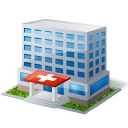 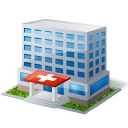 53 ЦСМ уже оказывают мед.услуги – 2136 ЛЖВ
Центры СПИД – 2490 ЛЖВ
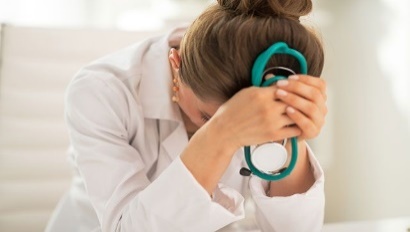 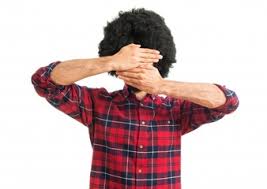 Оптимизация подразумевает расширение доступа ЛЖВ к квалифицированной медицинской помощи и профилактике по ВИЧ-инфекции
Еще много врачей ЦСМ
 не прошли специализированное обучение по ведению ЛЖВ
Стигма и дискриминация
 (особенно в малых регионах),
 в том числе со стороны 
мед.работников
Поддержка через мотивационные выплаты
Высокая нагрузка на врачей  ПМСП. В регионах 60% врачей пенсионного и пред пенсионного возраста
[Speaker Notes: - Децентрализация медицинских услуг в связи с ВИЧ обеспечивает географическую доступность для ЛЖВ, но при этом встречает сопротивление медиков в регионах, как навязывание дополнительной работы без увеличения заработной платы, требуется дополнительное обучение, в регионах 60% врачей пенсионного и пред пенсионного возраста 
- Полная децентрализаия невозможна в короткие сроки, опыт показывает сопротивление медперсонала, так как необученные медики разглашают ВИЧ статус, подвергают ЛЖВ стигме и дискриминации, что ведет к потере пациента и распространение ВИЧ половым парнерам.
- В малых регионах пациенты из-за стигмы и боязни разглашения статуса отказываются обращаться в территориальные ЦСМ]
Риски изменения существующего механизма контроля за ВИЧ
«Потеря» пациентов (60% деятельности службы СПИД - клиническое сопровождение пациентов до конца жизни. Лечение – это основной инструмент профилактики распространения ВИЧ)
Нарушение отлаженного взаимодействия «эпидемиолог – клиницист – лабораторный мониторинг лечения», приведет к потере пациентов и трудностям в прогнозировании потребностей по мероприятиям борьбы с ВИЧ, ухудшению контроля каждого пациента в части назначений, расходов лекарственных средств и диагностических тестов, независимо от его местонахождения и получения услуг в разных центрах службы и/или ЦСМ, включая ГСИН
Нарушение отлаженного взаимодействия «центры СПИД и ЦСМ (лечение и лабораторный мониторинг)      неправительственные и международные организации (социальное сопровождение)»

Разрушение развитой инфраструктуры контроля за ВИЧ (лечебная сеть      лабораторная сеть (оснащенные лаборатории с возможностями работы с другими гемоконтактными инфекциями )      сеть партнеров)
Задержки внедрения новых рекомендаций ВОЗ по лечению и мониторингу лечения. КП - обновляются каждые 2 года
[Speaker Notes: Социальное сопровождение – неотъемлемая часть контроля за ВИЧ

Отлаженный механизм взаимодействия ия РЦ СПИД и ОЦПБС осуществляющих лабораторный мониторинг лечения и состояния ЛЖВ тоже должно перейти.(ПЦР оборудования, СД4 счетчики, гемотологические анализаторы, Секвенатор с дополнительными оборудованиями) Все оборудования закуплены через международные организации.]
Рекомендации миссии ВОЗ от 2016 года.«Пересмотренная модель предоставления медицинской помощи при ВИЧ в Кыргызстане»
Рекомендации миссии ВОЗ по оценке мер борьбы с ВГ в Kыргызстане,
 11-15 июля 2016 г
Использовать системный и комплексный подход к сбору и критической оценке данных из всех возможных источников (например, данных Фонда обязательного медицинского страхования, Республиканского центра медицинской информации, Республиканского центра СПИД и т.д.), чтобы более точно определить уровень заболеваемости вирусными гепатитами.
Рассмотреть возможность использования центров СПИД для проведения скрининга на гепатит, для постановки больных на диспансерный учет и для лечения гепатита в центрах СПИД. 

Рассмотреть возможность предложения услуг регулярного тестирования на ВГ представителям групп повышенного риска, включая выездную работу и использование экспресс-тестов
В Баткенской, Таласской, Иссык-Кульской и Нарынской областях, где загрузка пациентами очень низкая, организовать прием инфекционистами также больных гепатитом.

В регионах с небольшим количеством ЛЖВ и ПИН инфекционисты в центрах по борьбе со СПИДом должны также принимать больных гепатитом.
Благодарю
за внимание!
rospid@mail.ru  www.aidscenter.kg
РЕСПУБЛИКАНСКИЙ  ЦЕНТР «СПИД»
Министерства здравоохранения  Кыргызской Республики